Catalogue :	Socle
Thème : Epilepsie
Séquence : Indiquer un EEG
Cours : Place de l’EEG standard dans la prise en charge diagnostique et thérapeutique d’une épilepsie
Pr Louise TYVAERT
Nancy
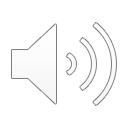 12/01/2021
DES Neurologie - compétences phase socle
1
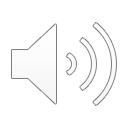 12/01/2021
DES Neurologie - compétences phase socle
2
EEG standard
Avantages
Examen peu coûteux
Facilement réalisable (au laboratoire, au lit du patient y compris en réanimation)
Non invasif
Pouvant être répété ou prolongé
Pas de contre indication

Mais
Cahiers des charges précis:
Réalisation
Interprétation
Indications
Sinon diminue sa pertinence
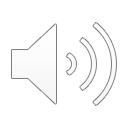 12/01/2021
DES Neurologie - compétences phase socle
3
EEG standard
Limites
Sensible à l’environnement électrique
Sensible aux mouvements
Résolution spatiale
Examen à un instant t : événement paroxystique
Techniques et interprétation: personnels experts
Informations cliniques /Questions posées
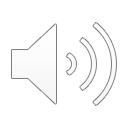 12/01/2021
DES Neurologie - compétences phase socle
4
EEG standard
Réalisation
par technicien/médecin formés
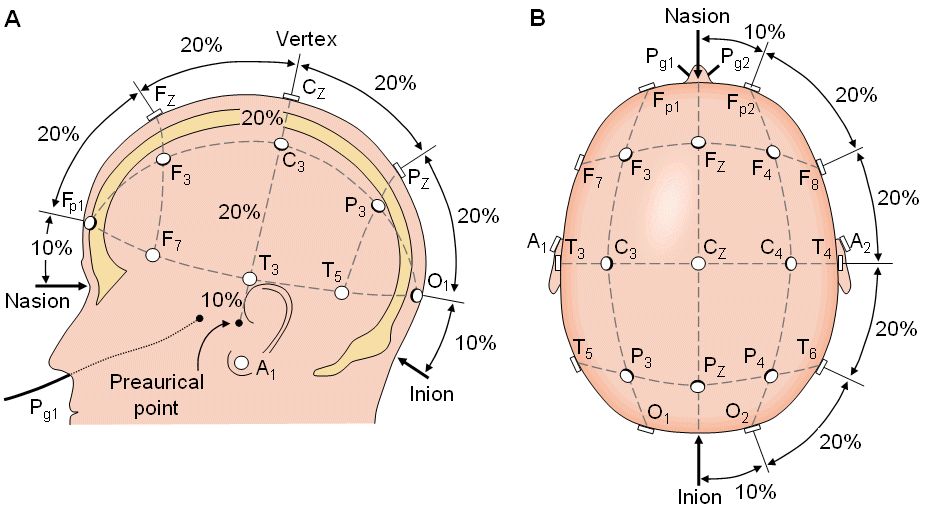 Installation
Pièce: 
Silencieuse
Faiblement éclairée
Température tempérée
Patient allongé/demi-assis 
Electrodes:
selon le système international 10-20
19 electrodes EEG et 2 ECG sont recommandées
Si agitation ou plaie large : reduction possible à 8
Conduite de l’examen
Durée minimale de 20 min
Patient yeux fermés
Stimulations 
Ouverture et fermeture des yeux
SLI
HPN d’au moins 3 min 
Vidéo si possible
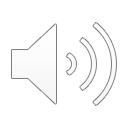 12/01/2021
DES Neurologie - compétences phase socle
5
EEG standard
Interprétation
par médecin formé:
Analyse
Rythme de fond, figures paroxystiques ou non 
fréquence
réactivité
symétrie/asymétrie
organisation spatiale et temporelle
dynamique spatiale et temporelle
Prérequis indispensables
Contexte clinique
Listes des traitements administrés et posologie
Contexte de réalisation EEG: temperature, agitation, mouvements anormaux, contraintes électriques
Question(s) posée(s) par clinicien
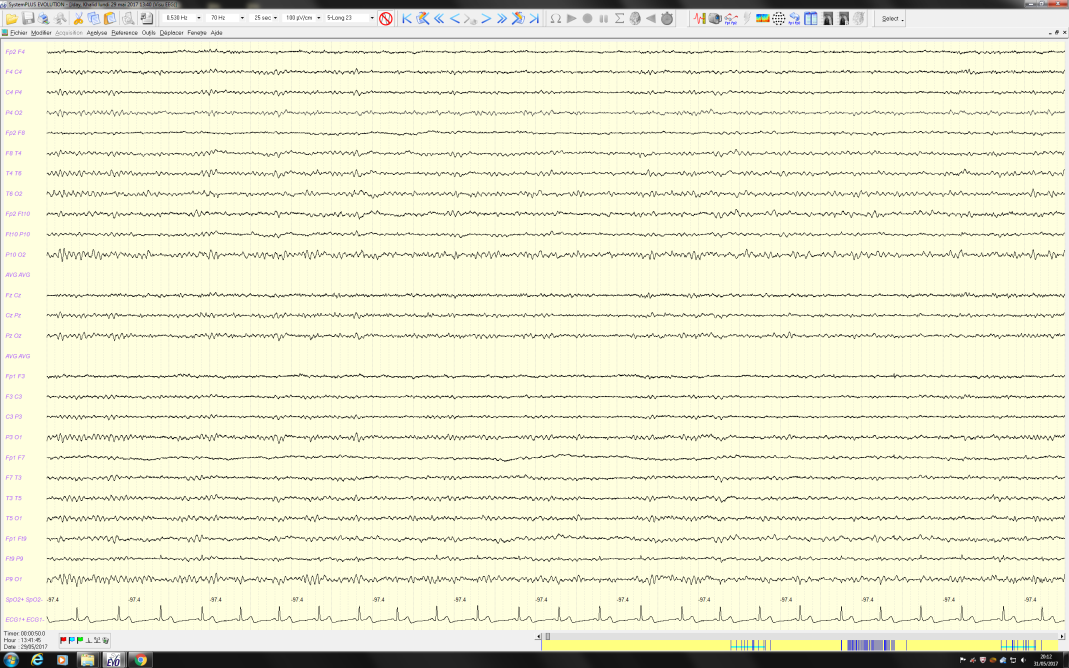 Interprétation
Synthèse de l’analyse dans le contexte clinique
Résumé clair et concis, accessible aux praticiens
Réponses aux questions posées par clinicien
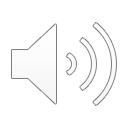 12/01/2021
DES Neurologie - compétences phase socle
6
Indications
bilan diagnostique et thérapeutique devant une première crise d’épilepsie
bilan diagnostique devant un tableau clinique atypique évocateur d’une épilepsie
EEG en urgence
Suivi diagnostique et thérapeutique d’une épilepsie
Quelles sont les “non-indications”
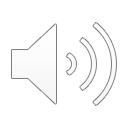 12/01/2021
DES Neurologie - compétences phase socle
7
Bilan diagnostique initial
Malaise paroxystique évocateur d’une crise d’épilepsie
Examen clinique
Interrogatoire policier
 patient et témoins
Diagnostics différentiels
Syncope convulsivante
Crise Psychogène Non Epileptique
ECG
Biologie
Diagnostic probable de crise d’épilepsie
EEG
Est-ce une crise?
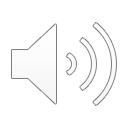 Intéret?
12/01/2021
DES Neurologie - compétences phase socle
8
Bilan diagnostique initial
Arguments pour diagnostic positif de crise d’épilepsie

Signes directs rares
Enregistrement de l’événement paroxystique lui même rare
Situation les plus fréquentes:
Crise généralisée de type absence (lors des stimulations: HPN +++)  
CPNE (lors des stimulations: HPN +++)  

Sinon signes indirects: éléments en faveur d’une épilepsie sous jacente
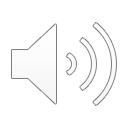 12/01/2021
DES Neurologie - compétences phase socle
9
Bilan diagnostique initial
Malaise paroxystique évocateur d’une crise d’épilepsie
Examen clinique
Interrogatoire policier
 patient et témoins
Diagnostics différentiels
Syncope convulsivante
Crise Psychogène Non Epileptique
ECG
Biologie
Diagnostic de crise d’épilepsie
Diagnostic étiologique/syndromique?
EEG
imagerie
Intéret?
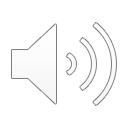 Délai de réalisation?
12/01/2021
DES Neurologie - compétences phase socle
10
Bilan diagnostique initial
Diagnostic syndromique de l’épilepsie/étiologique

Présence d’anomalies paroxystiques évocatrives d’une épilepsie sous jacente

Intercritiques: Pointes, pointe-ondes, polypointes-ondes, ondes aigues
Partielles
Généralisés
Critiques
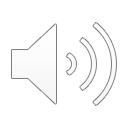 12/01/2021
DES Neurologie - compétences phase socle
11
EEG
Intercritique: graphoéléments paroxystiques généralisés  évocateurs d’un epilepsie généralisée idiopathique
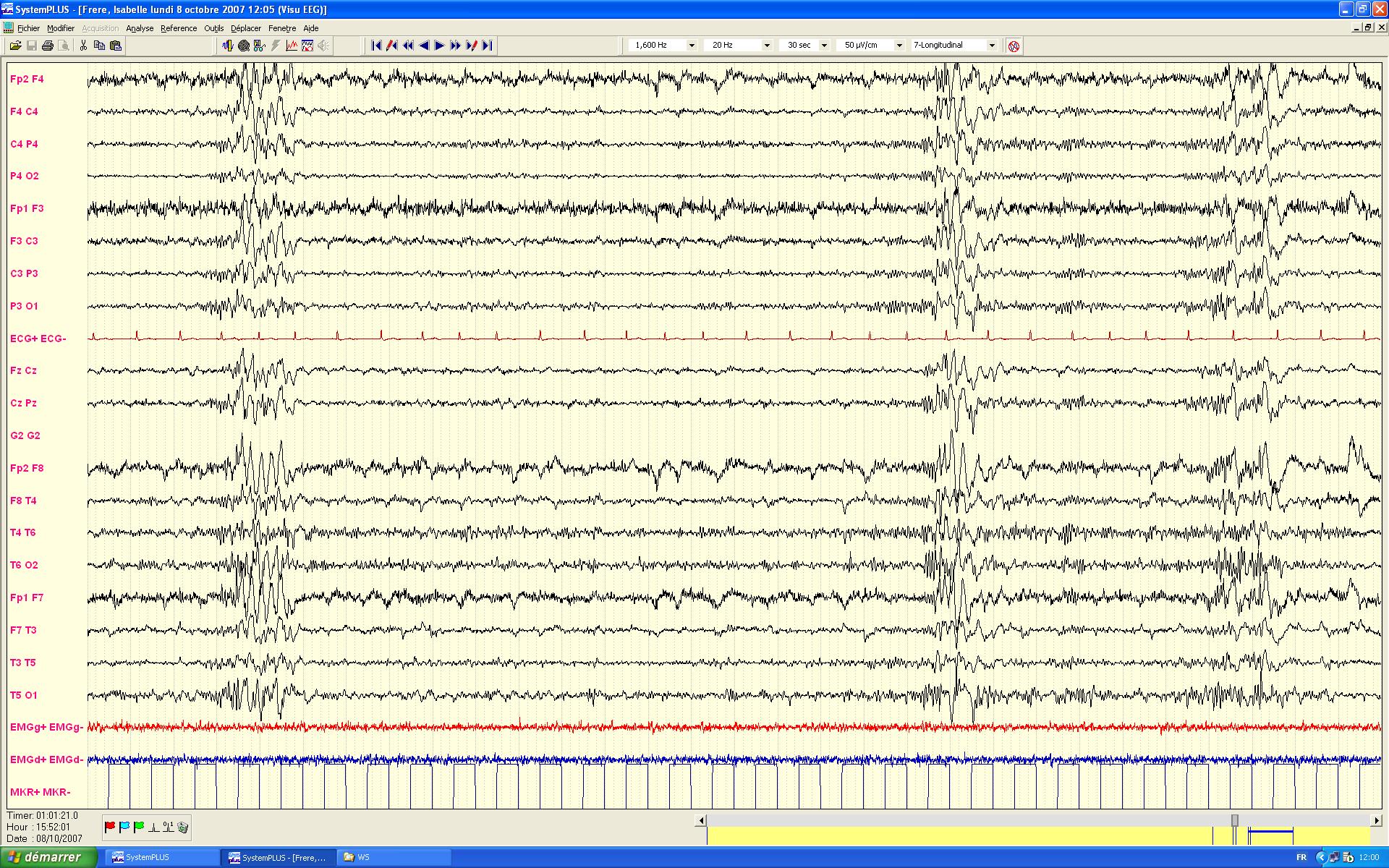 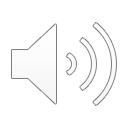 EEG
Intercritique: graphoéléments paroxystiques focaux évocateurs d’une épilepsie partielle temporale
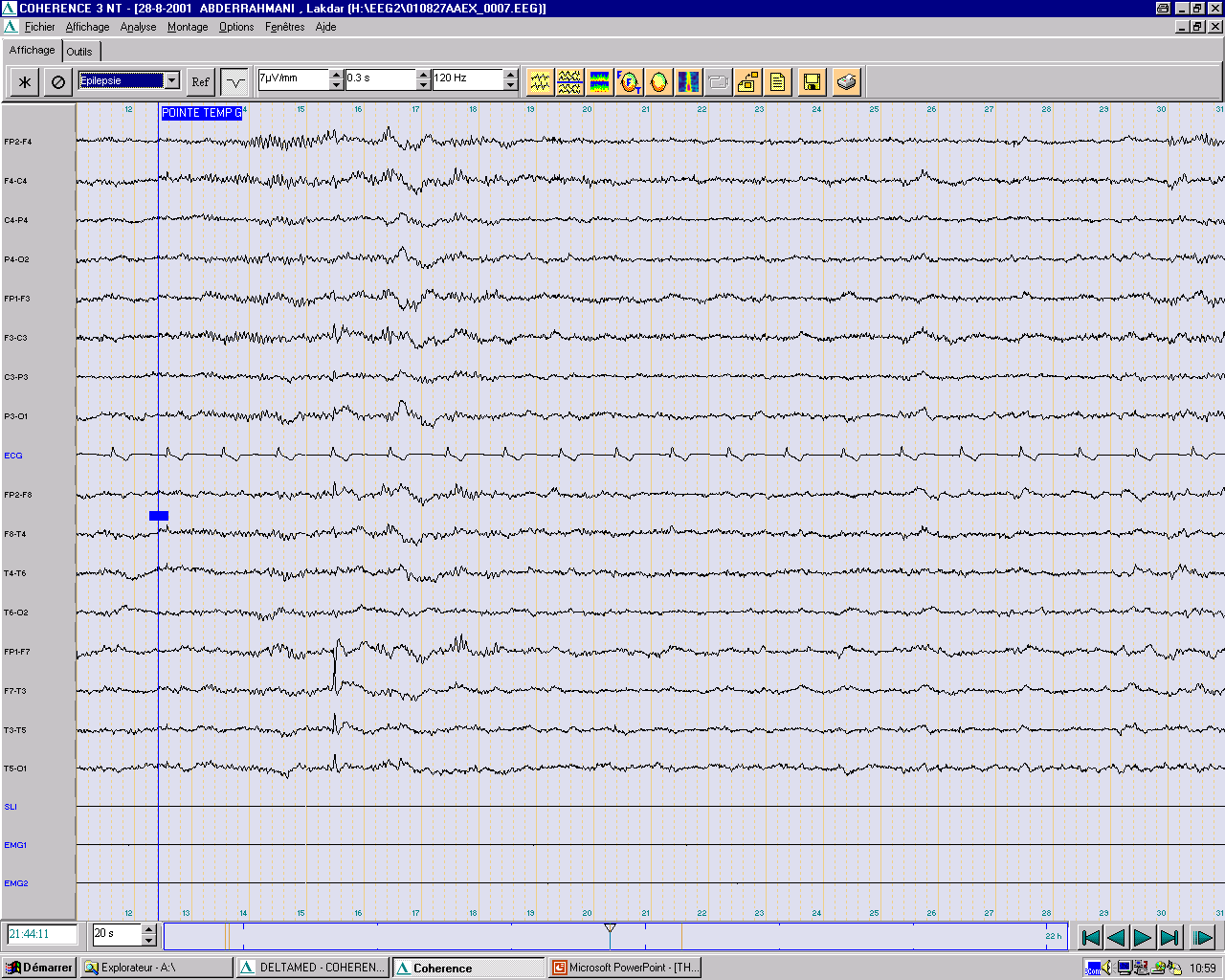 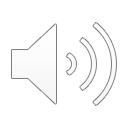 EEG
Critique: Absence typique dans cadre d’une épilepsie généralisée idiopathique
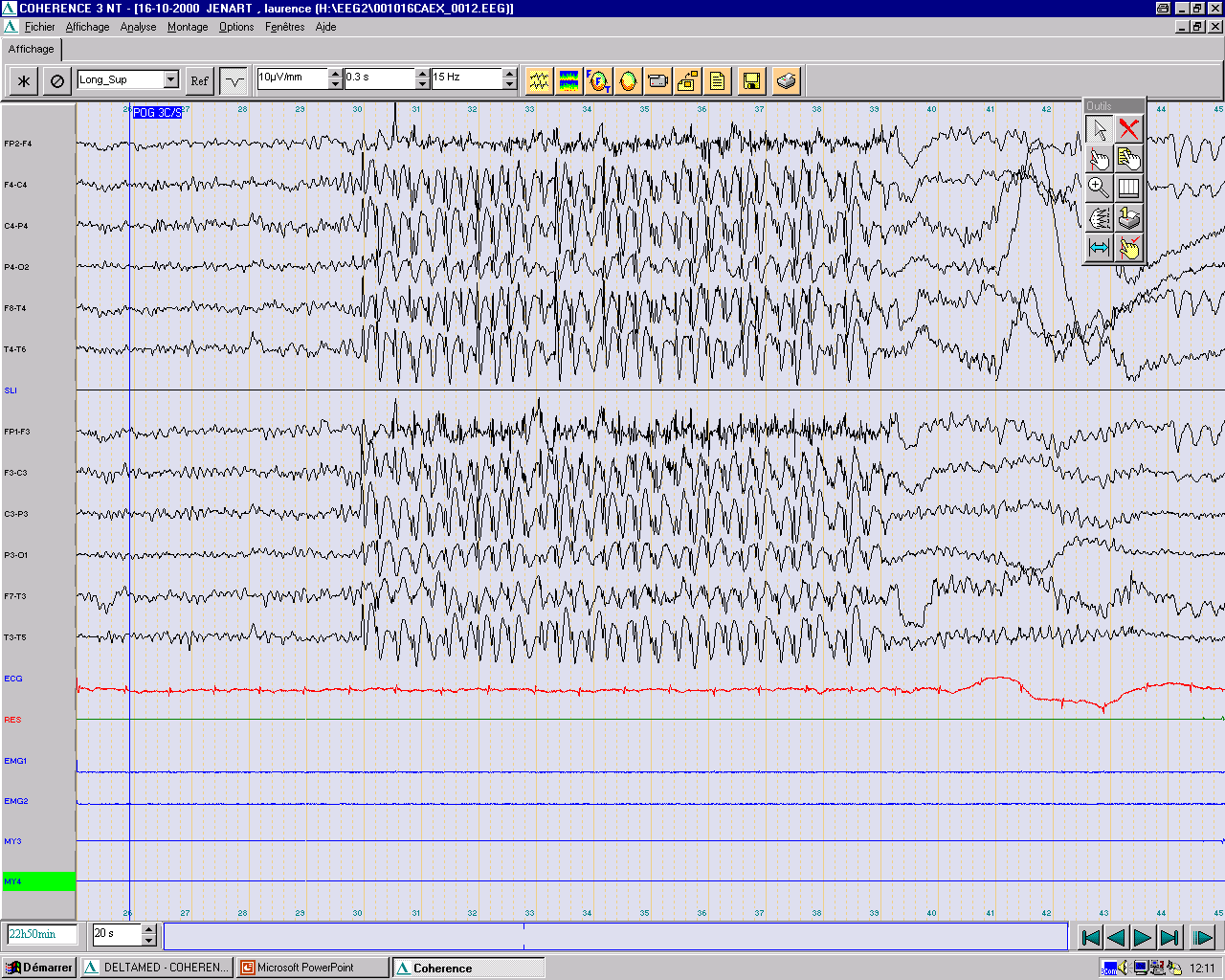 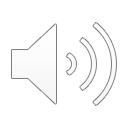 Bilan diagnostique initial
Diagnostic syndromique de l’épilepsie/étiologique

2 pièges:

Spécificité: Faux positif
Nécessité d’une corrélation électroclinique 

Sensibilité: Faux négatif
EEG peut être normal
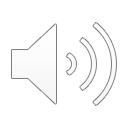 12/01/2021
DES Neurologie - compétences phase socle
15
Bilan diagnostique initial
Diagnostic syndromique de l’épilepsie/étiologique

Spécificité

Graphoéléments paroxystiques: 
2,2% de la population saine         Zivin et Ajmone-Marsan 1968
Importance de corrélation électroclinique
EEG à réaliser dans le contexte d’éléments cliniques compatibles avec une épilepsie.
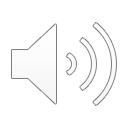 12/01/2021
DES Neurologie - compétences phase socle
16
Bilan diagnostique initial
Diagnostic syndromique de l’épilepsie/ diagnostic étiologique

       Sensibilité

EEG intercritique anormal 50-60% des épilepsies récemment diagnostiquées

Sensibilité dépend des différents syndrômes liés à l’âge 
80% < 10 ans 
30 % > 40 ans

Sensibilité augmente avec la répétition de l’examen
56% premier EEG  /  82% 2eme EEG  /92% 3ème EEG
Mieux si dette de sommeil, durant le sommeil, période menstruelle

Délai de réalisation après la crise:
<24h : 51%   >24h : 34% <48h: > 70%
EEG: sans anomalie 
n’élimine pas une origine épileptique
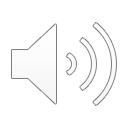 Neufeld et al., 2000; Schreiner & Pohlmann-Eden, 2003Marsan et Zivin, 1970; Shorvon 1990, King et al., 1998
12/01/2021
DES Neurologie - compétences phase socle
17
Bilan diagnostique initial
Diagnostic syndromique de l’épilepsie/étiologique

     Diagnostic étiologique/contexte de survenue 
Épilepsie
Cause symptomatique aigue
Encéphalopathie métabolique/toxique
Lésion cérébrale aigue: encephalite, AVC, abcès, necrose tumorale, traumatisme…
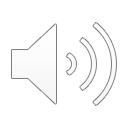 12/01/2021
DES Neurologie - compétences phase socle
18
EEG
Encéphalite infectieuse à HSV
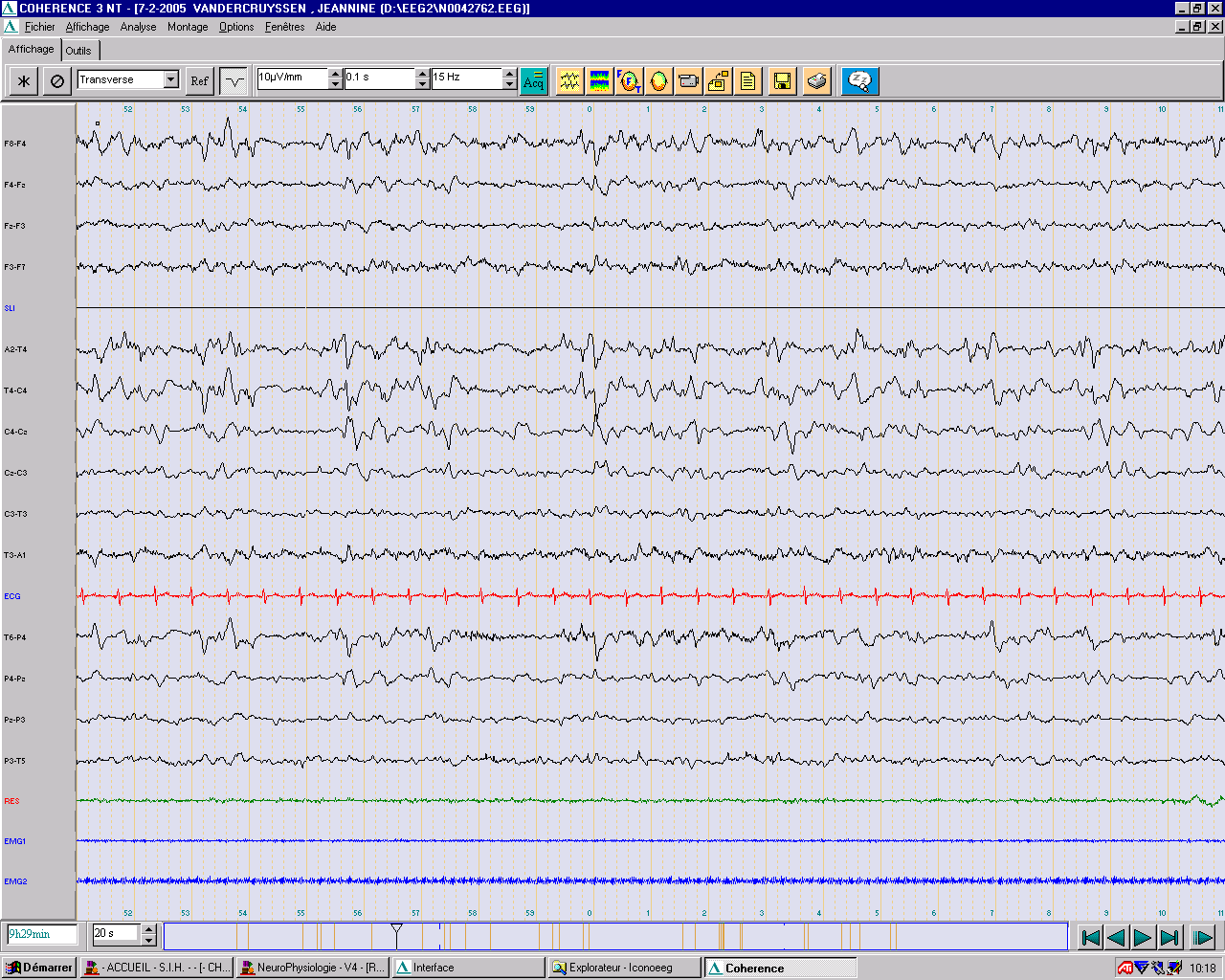 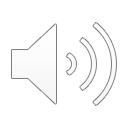 [Speaker Notes: ENCEPHALITE HERPETIQUE]
EEG
Encéphalopathie hyperurémique
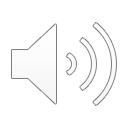 Stimulation nociceptive
Bilan diagnostique initial
Malaise paroxystique évocateur d’une crise d’épilepsie
Examen clinique
Interrogatoire policier
 patient et témoins
Diagnostics différentiels
Syncope convulsivante
Crise Psychogène Non Epileptique
ECG
Biologie
Diagnostic de crise d’épilepsie
Diagnostic étiologique/syndromique?
EEG
imagerie
Risque de récidive?
Indication thérapeutique?
Intéret?
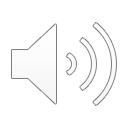 Délai de réalisation?
12/01/2021
DES Neurologie - compétences phase socle
21
Bilan diagnostique initial
Valeur prédictive de récidive de crise 
Indication thérapeutique
1ère CGTC avec EEG normal: 25 % de risque de récidiver à 2 ans 
1ère CTCG et anomalies EEG
40-50% récidive dans les 2 ans (risque plus élevé la 1ère année)
75 % de récidive dans les 2 ans s ’il existe des anomalies paroxystiques généralisées
Type d’anomalies EEG
Anomalies généralisées de EGI 
Foyer lent avec paroxysmes focaux
					Hauser et al.1990 van Donselaar et al.,1992
					Camfield et al., 1985, Annegers et al., 1986.
Dr Lionel NACE
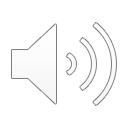 Indication à la mise en place d’une thérapeutique adapatée au syndrome épileptique
Bilan diagnostique autre
Intérêt de l’EEG devant tableaux cliniques atypiques d’épilepsie

Syndromes confusionnels non expliqués 
Troubles cognitifs atypiques 
Troubles psychiatriques paroxystiques atypiques
Troubles du sommeil paroxystiques

EEG standard parfois insuffisant
 (intérêt d’un monitoring de longue durée)
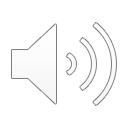 12/01/2021
DES Neurologie - compétences phase socle
23
Indications d’urgence
Crise isolée
Crise inaugurale chez un patient non épileptique connu
Crise inhabituelle (type) chez un patient épileptique connu
Crise chez un patient épileptique dont le syndrome n’est pas connu

EME
Suspicion d’état de mal non convulsivant
Suspicion de crises subintrantes
Doute sur état de mal psychogène
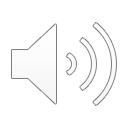 12/01/2021
DES Neurologie - compétences phase socle
24
EEG
EME non convulsivant d’expression confusionnelle  bifrontal
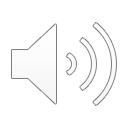 EEG
EME non convulsivant d’expression confusionnelle chez un jeune homme de 17 ans
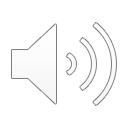 EEG dans le suivi d’un épileptique
Réalisation de l’EEG si
Modification de la sémiologie des crises

Aggravation de l’épilepsie
Crises infracliniques, modifications des anomalies
Tracé encéphalopathique sous jacent?
Erreur syndromique?

Désir d’arrêt du traitement
Presence d’anomalies épileptiques: critères de risque de récidive

Permis de conduire
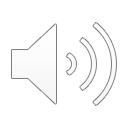 12/01/2021
DES Neurologie - compétences phase socle
27
Non indications
EEG inutile 
Evaluation du risque de développer ultérieurement une épilepsie chez un patient porteur d’une lésion cérébrale connue, ancienne ou récente, et en l’absence de suspicion clinique de crise.

Dépistage: risque de faux positifs +++

Suivi habituel d’un patient épileptique

Patient épileptique connu pris en charge aux urgences pour crise habituelle
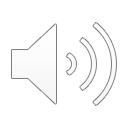 12/01/2021
DES Neurologie - compétences phase socle
28
Points forts du cours à retenir
EEG outil simple et facile d’accès
Service rendu +++: 
Réalisation/interprétation par experts
Indications 
Diagnostic initial syndromique/étiologique (cause symptomatique)
Pronostic de récidive et indication thérapeutique
Diagnostic EME non convulsivant
Ecarter diagnostics differentiels (encéphalopathie/pseudo EME/ CPNE)
Rares dans le suivi d’un épileptique connu

Pas d’EEG en l’absence de symptomatologie évocatrice d’épilepsie/crise
Importance d’une bonne corrélation électroclinique

Sensibilité dépend du délai de réalisation
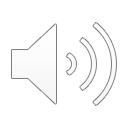 12/01/2021
DES Neurologie - compétences phase socle
29